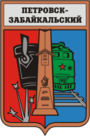 ГУЗ «Петровск-Забайкальская ЦРБ»
Главный врач 
Цыдыпов Цыден Цыдендоржиевич
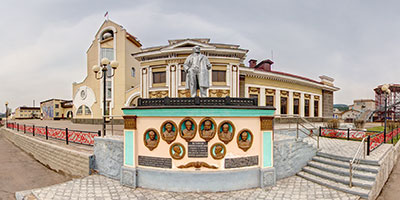 Петровск – Забайкальский район по количеству населения входит в восемь  районов Забайкальского края, в которых количество населения превышает 30 тысяч человек. Находится в западной части Забайкальского края,  граничит с Хилокском, Красночикойским районами и Республикой Бурятия (расстояние до Улан - Удэ 200 км).
Администрация города
Церковь
Дворец Культуры и Спорта
Музей Декабристов
Первая больница  г. Петровск – Забайкальского  была запущена в эксплуатацию в 1924 году и  имела  31 койку, где работали  4 врача и 9 средних медицинских работников.
На сегодняшний день ЦРБ представлена 4 современными корпусами, где работают 76 врачей по 43 специальностям.
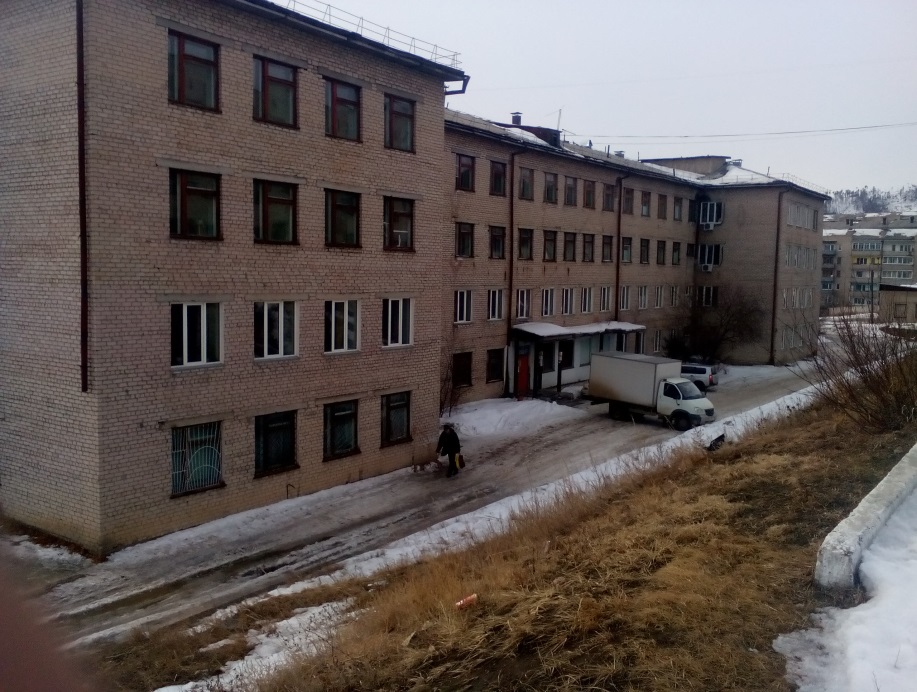 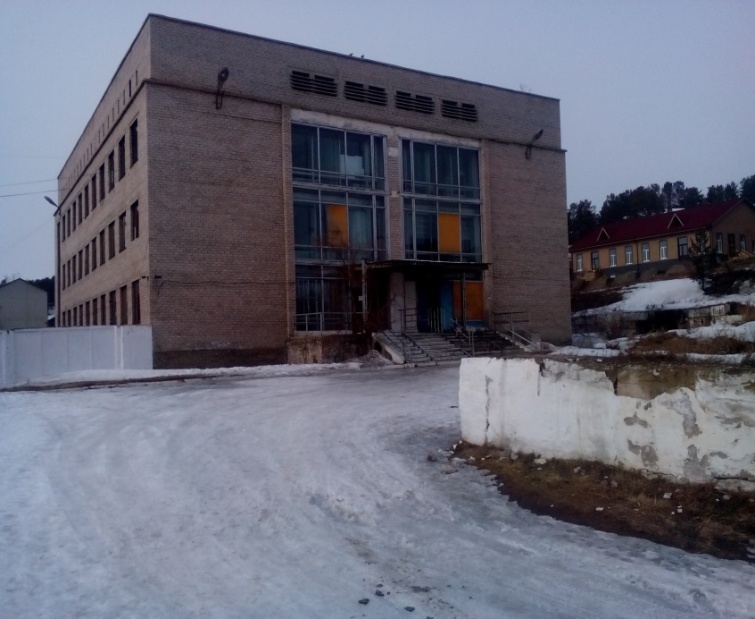 Петровск – Забайкальская ЦРБ:
- 193 койки круглосуточного пребывания, 
-46 коек дневного пребывания при стационаре, 
-амбулаторно-поликлинические учреждения района с мощностью 1050 посещений в смену,
- 5 участковых больниц,
-  15 ФАП.
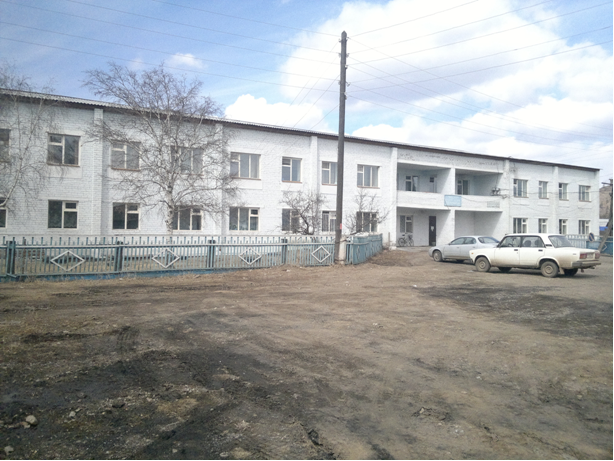 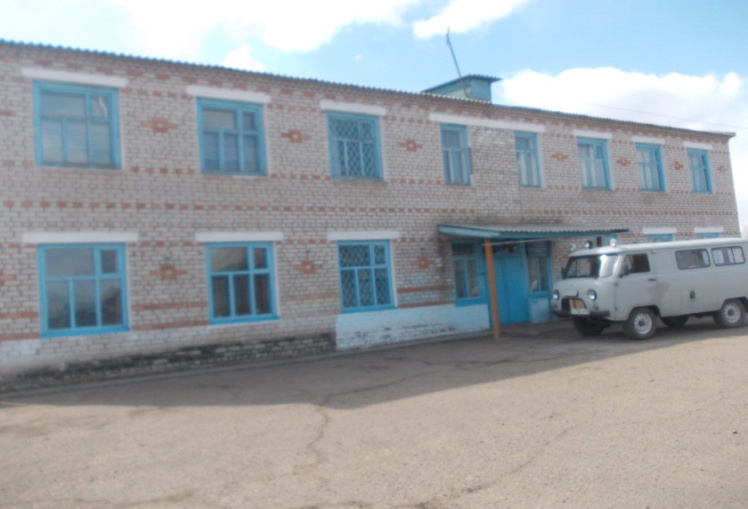 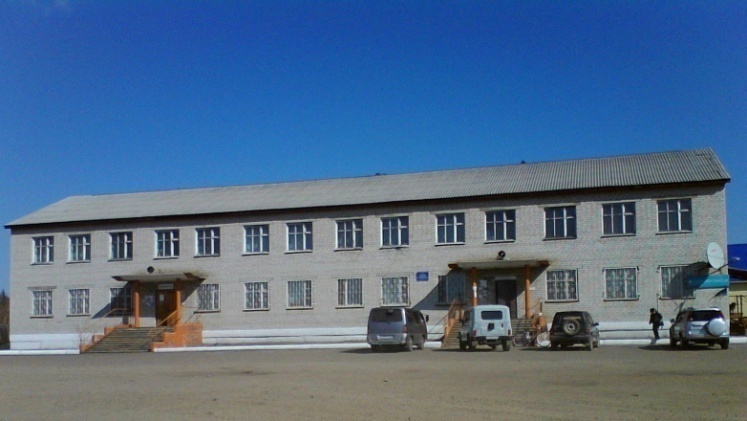 Виды медицинского обслуживания
Оказание помощи пациентам в соответствии с программой государственных гарантий в рамках обязательного медицинского страхования.

В рамках Добровольного медицинского страхования через ведущие страховые компании. 

Оказание платных медицинских услуг населению.
Стационарная  помощь оказывается в отделениях:
Терапевтическом
Хирургическом
ПСО
Травматологическом
Детском
Родильном
Инфекционном
Психонаркологическом
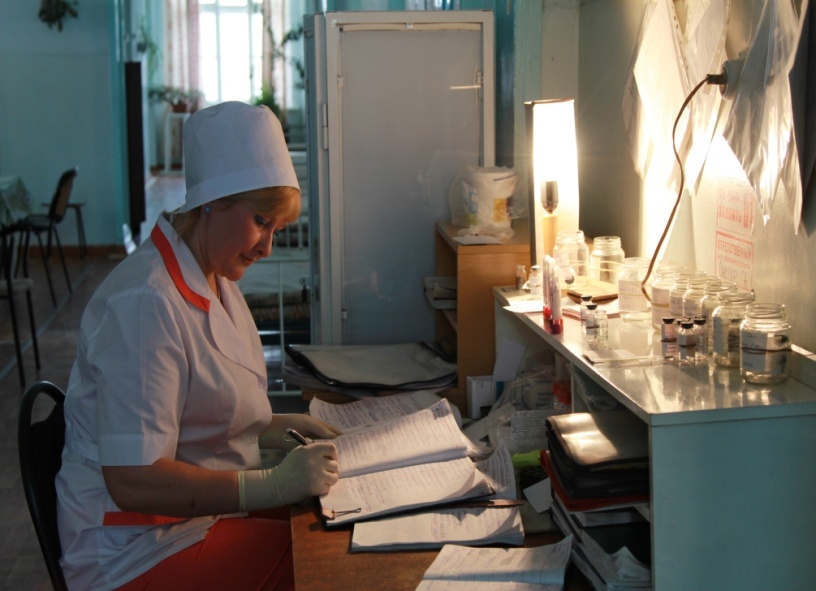 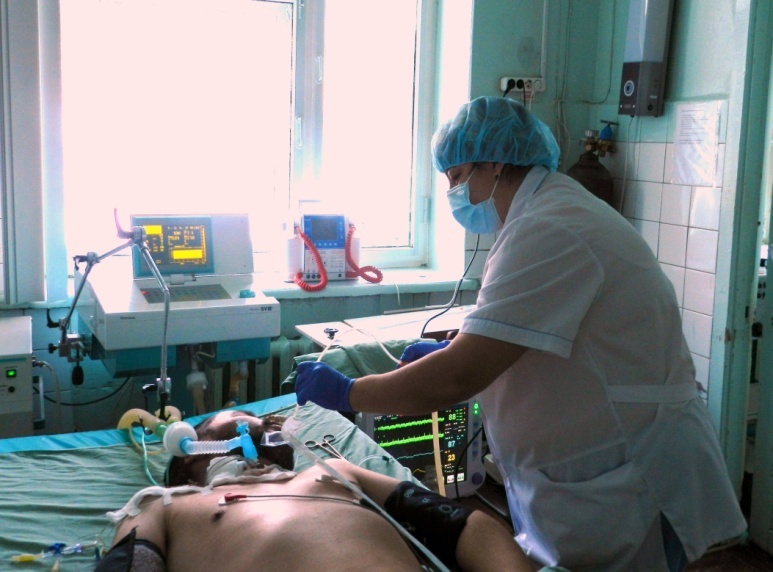 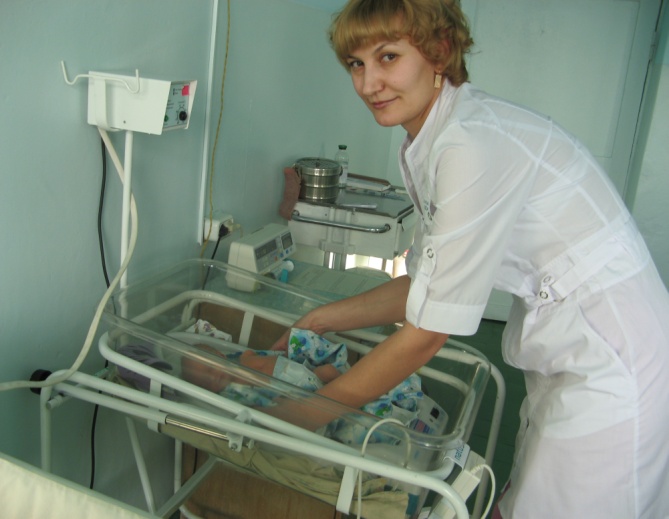 С 2014 г на базе ЦРБ функционирует травмацентр 2 уровня, оснащенный современным оборудованием, в т.ч. компьютерным томографом.
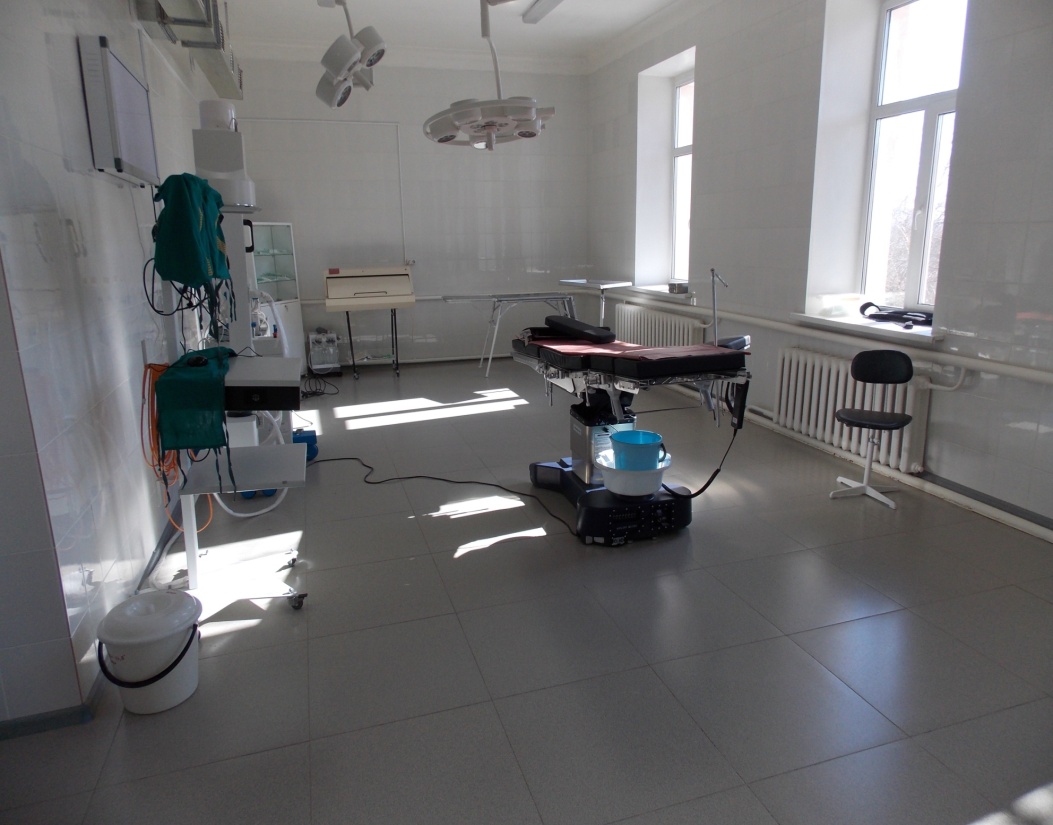 В декабре 2016г открыто Первичное сосудистое отделение для оказания помощи больным кардиологического и неврологического профиля.
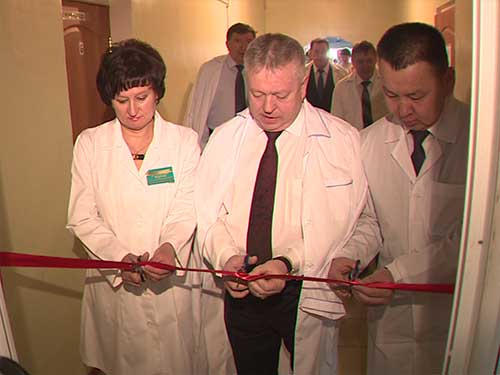 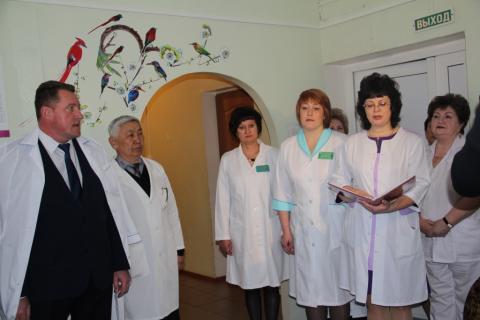 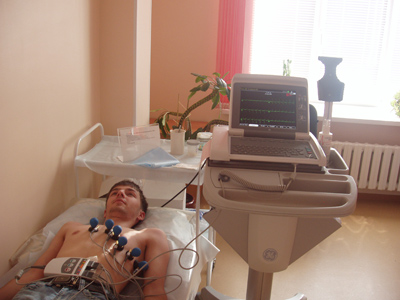 С марта 2018г функционирует отделение амбулаторной реабилитации.
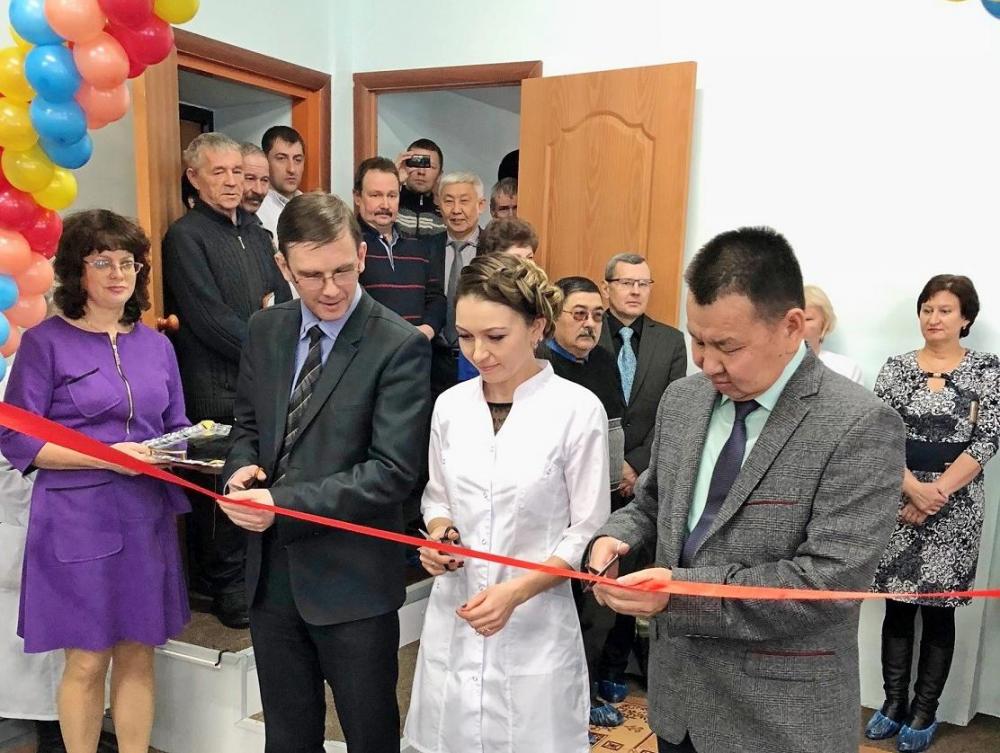 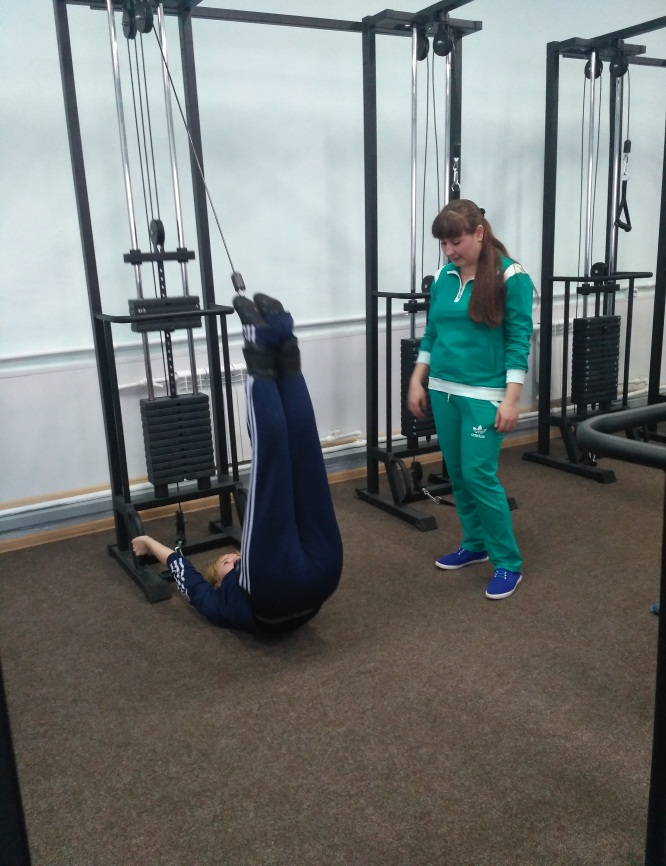 Список вакансий/заработная плата
Стационар:
врач анестезиолог-реаниматолог – 65 000
          врач – хирург – 45 900
 Центральная поликлиника:
	врач травматолог – 45 900
	врач-эндоскопист – 45 900
	врач функциональной диагностики – 45 900
	врач-инфекционист – 45 900
                врач-отоларинголог – 45 900
Детская поликлиника:
врач-педиатр участковый – 56 025
          врач-педиатр – 45 900,00
Женская консультация:
 врач-акушер-гинеколог  - 45 900,00
 Детское отделение:
	врач-неонатолог – 56 025
Акушерское отделение:
	врач-акушер-гинеколог  - 56 025
Участковая больница с.Малета:
	врач-терапевт – 45 900
Участковая больница с.Хохотуй:  
	врач общей практики – 45 900
Меры социальной поддержки
Оплата подъемных молодым специалистам в размере от 3 до 10 базовых  должностных окладов.  
Предоставление детских дошкольных и
      школьных учреждений.
Возможность повышения квалификации и  профессиональная переподготовка.
4.   Предоставляется жилье администрацией  города  
      и муниципального района по ходатайству ЦРБ 
      в порядке очередности.
Контакты
Главный врач  ГУЗ «Петровск-Забайкальская ЦРБ»
Цыдыпов Цыден Цыдендоржиевич
тел. 8 (30236) 3-14-62;  
Заместитель главного врача по лечебной работе
Макарова Ирина Станиславовна
тел. 8 (30236) 3-17-80;  
Заместитель главного врача по амбулаторно-поликлинической работе
Нимаев Дамба Гармажапович
тел. 8 (30236) 3-10-40;  
Заместитель главного врача по медицинскому обслуживанию населения.
Рыбакова Светлана Владимировна
тел. 8 (30236) 3-18-90; 
Начальник отдела кадров 
Гладких Надежда Ивановна тел. 8 (30236) 3-23-51
Приглашаем молодых специалистов 
в ГУЗ «Петровск-Забайкальская ЦРБ» !